Voda u domu
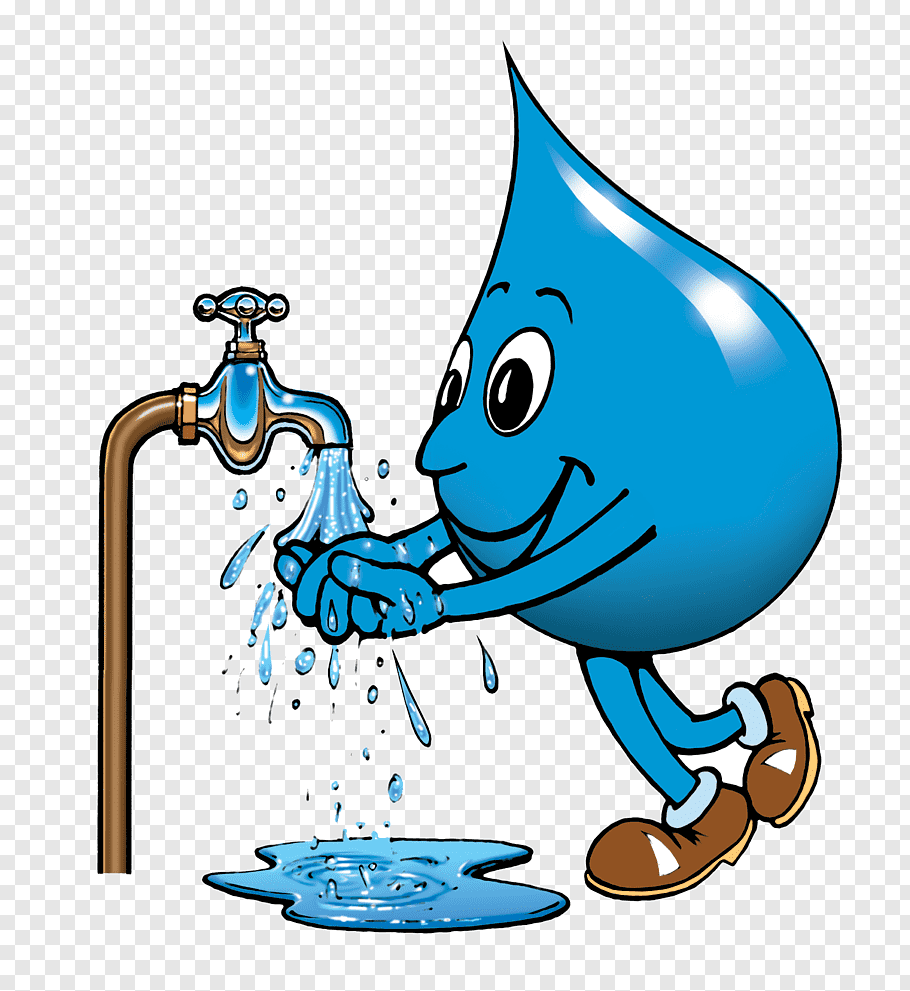 Možemo li štedjeti vodu?
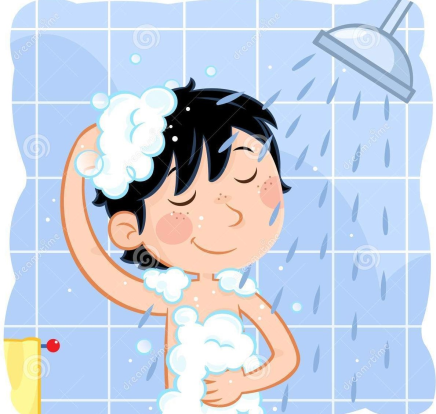 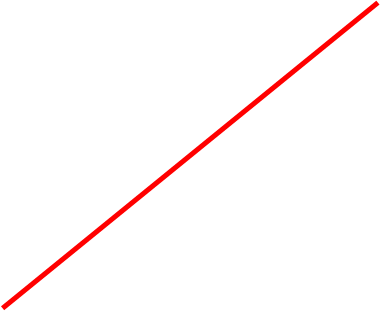 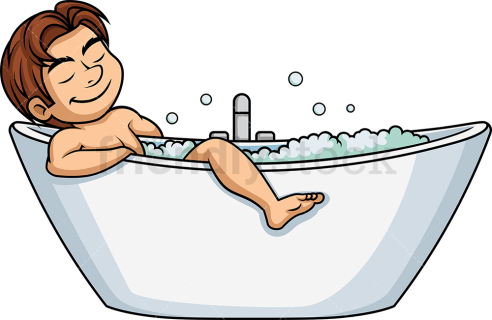 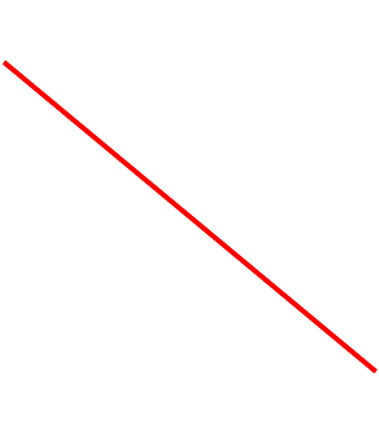 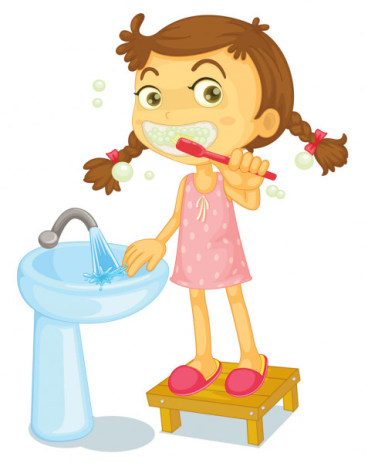 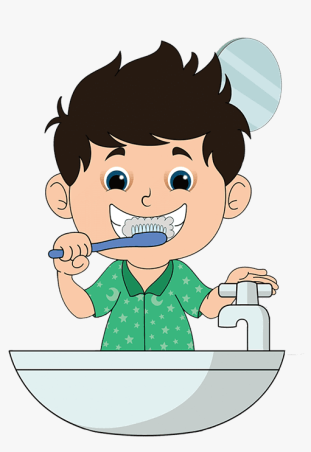 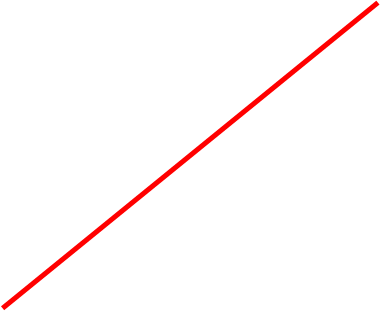 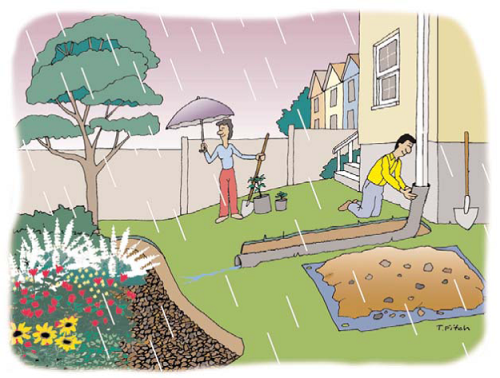 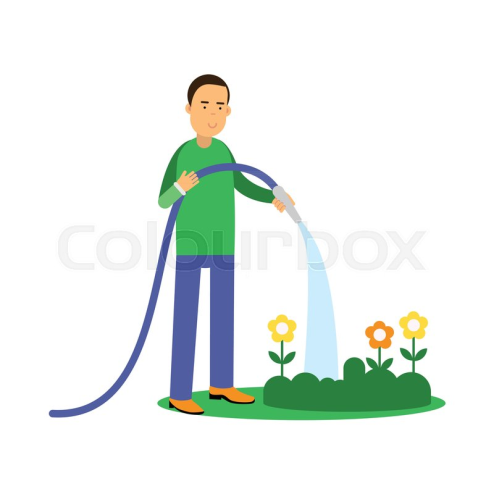 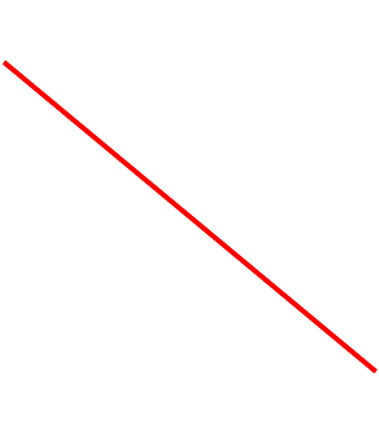 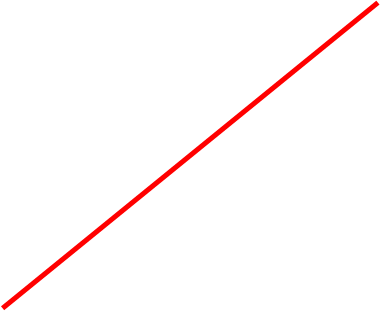 Voda je potrebna svim živim bićima:
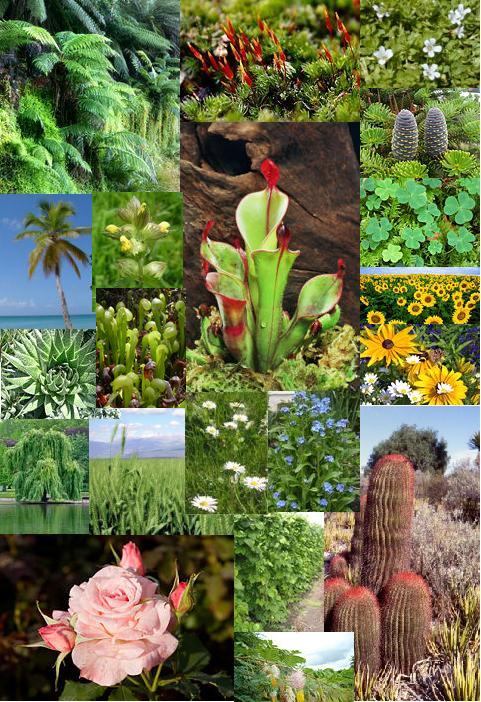 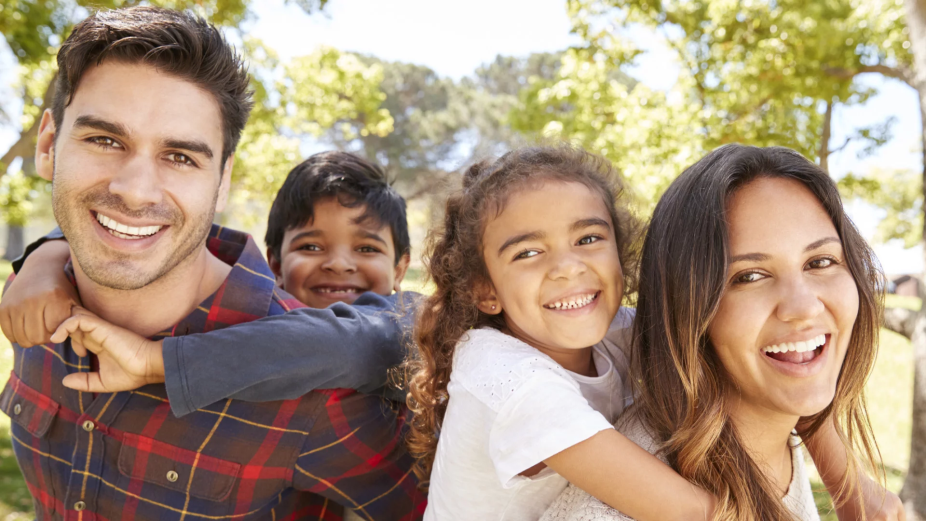 ljudima
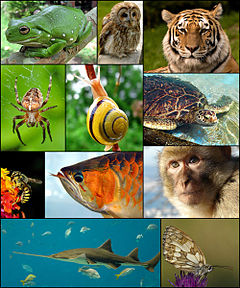 biljkama
životinjama
Ljudi trebaju vodu za:
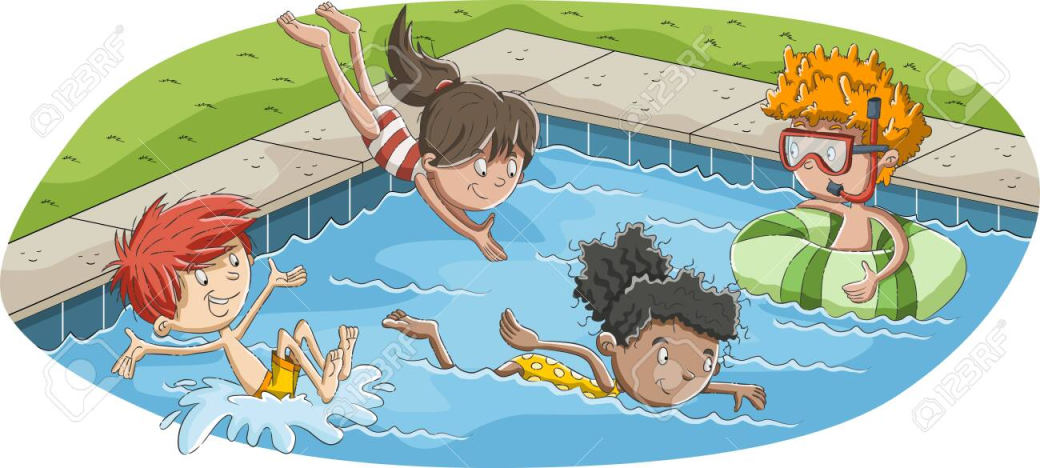 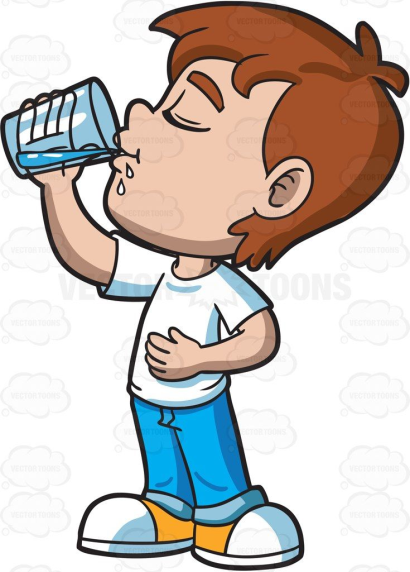 zabavu
piće
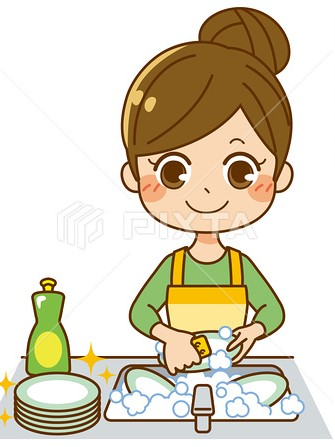 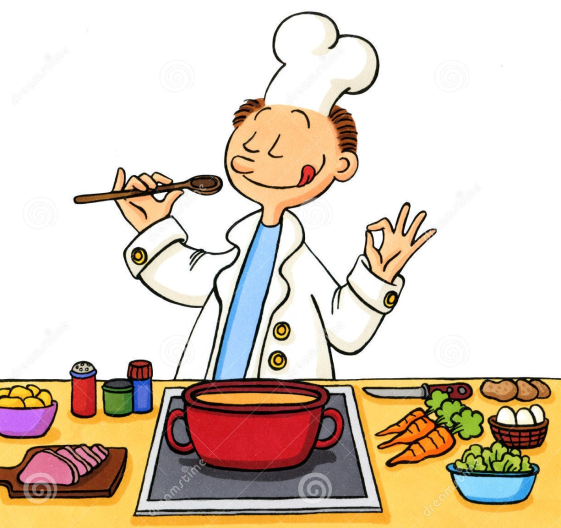 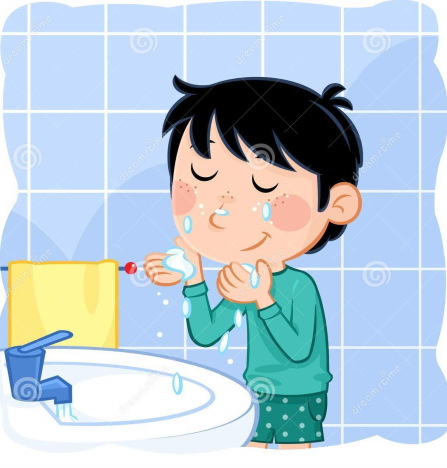 osobnu higijenu
kuhanje
čišćenje
Ljudi na različite načine onečišćuju vode
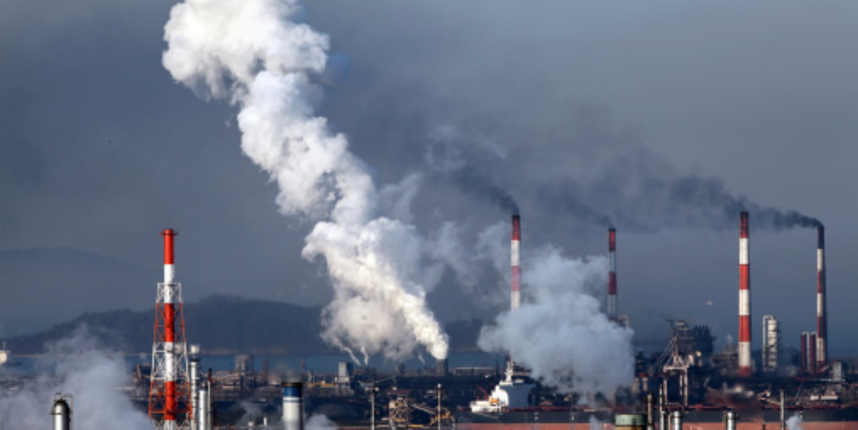 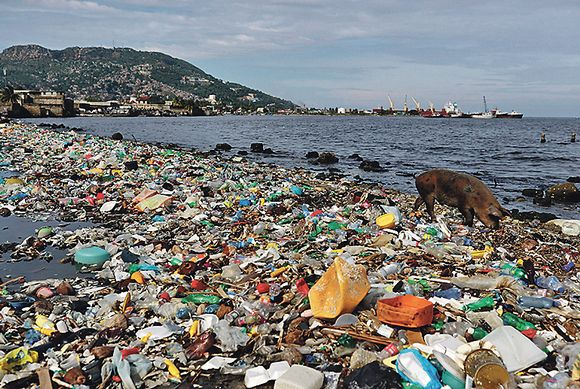 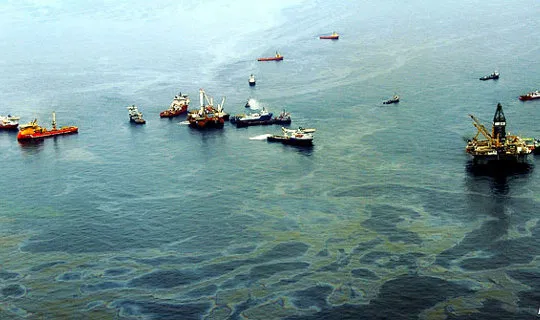 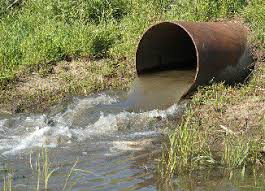 Očuvanje vode dužnost je svih ljudi.
Onečišćenjem voda štetimo svim živim bićima.
Prisjetimo se:
22. ožujka obilježavamo Svjetski dan voda
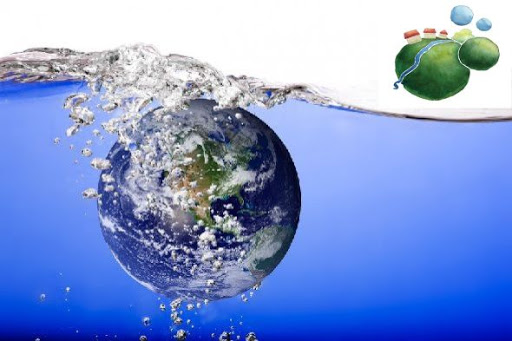 Prepiši u bilježnicu:
Voda u domu
 
voda je potrebna svim živim bićima
ljudi vodu trebaju za piće, kuhanje, osobnu higijenu, čišćenje, zabavu...
-   vode trebamo čuvati od onečišćenja
Riješi zadatke u radnoj bilježnici na 96. stranici.
Zamoli roditelje da mi pošalju fotografiju tvoga uratka.
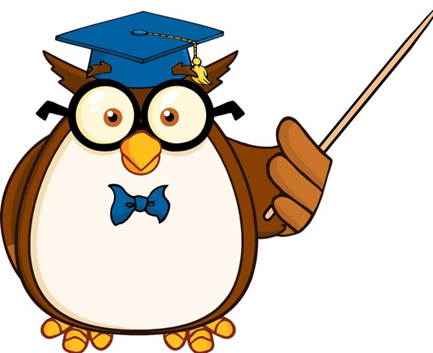